THE EU FRAMEWORK PROGRAMME FOR RESEARCH AND INNOVATION
HORIZON 2020
EE-19-2017: Public Procurement of Innovative Solutions for energy efficiency
Olav Luyckx 
Project Adviser EASME
Content overview
Context

EE-19-2017: Public Procurement of Innovative Solutions for energy efficiency

Support & Information
Policy context
2020 & 2030 Framework for Climate and Energy
Energy Union and its third pillar – Energy Efficiency
WP 2016-2017:
Focussing on consumer-related issues 
More topics on heating and cooling 
Multi-level approach to eliminate market barriers to finance for energy efficiency
*Public consultation until 31/10/2015
3
Call Energy Efficiency
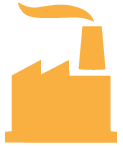 Industry, services and products – Topics  2016-2017
Industry and service sectors represent more than 39% of the EU's final energy consumption

Challenges
Energy efficiency investments in industrial & service sectors are not implemented due to a combination of market factors & barriers;
Waste heat recovery in large industrial systems is not fully exploited and waste energy from one industry could be a resource for another;
European industry needs to develop a global technological leadership in energy efficiency solutions
Non-compliance with EU legislation (Eco-design and Energy labelling) is reducing savings;
Demand for computing and data handling is driving increased energy consumption for data centres;
Public sector spending means that it can act as a driver for procurement of innovative energy efficiency solutions
Implementation of the Energy Challenge
EE-19-2017: Public Procurement of Innovative Solutions for energy efficiency
The challenge
Public sector constitute an important driver to stimulate market transformation towards more sustainable energy-related products and services;

The Energy Efficiency Directive requires that central governments purchase only products, services and buildings with high energy-efficiency performance;

Public Procurement of Innovative solutions (PPI) is not sufficiently developed in the field of energy efficiency although it could support the market up-take of energy efficient goods, buildings or services;
The scope

Actions enabling local authorities to undertake one joint PPI procurement of innovative solutions for buildings (NZEB, renovation), products or services, which are not yet available on a large-scale commercial basis, and which have energy performance levels that are better than the best levels available on the market;

one joint PPI call for tender launched by the lead procurer and 
one joint evaluation of offers;

Actions should deploy commercial volumes of the innovative solution, in order to assure its market uptake;
The scope

Where appropriate, proposals should build upon the outputs of on-going projects (including the Project Development Assistance projects), networks, guides, tools, and rely on the use of cost – benefit analysis (e.g. using a life- cycle approach);

The procurement of innovation process should be associated with coordination and networking activities that embed the PPI into a wider set of demand side activities, including the removal of marked barriers (e.g. lack of knowledge, practical training, tailored guidelines and legal uncertainties) and awareness and knowledge sharing activities. 

Actions should involve large multipliers such as central purchasing organizations.
Type of Action: Public Procurement of Innovative solutions

EU Contribution 1.0 – 2.0 Mio EUR

20% funding rate (exceptionally 35% for EE-19-2017)
Provide EU co-financing for an actual PPI procurement (one joint PPI procurement per action) + for related coordination and networking activities (e.g. to prepare, manage and follow-up the PPI call for tender) 

At least 3 legal entities from 3 different MS/AC of which at least 2 legal entities from 2 different MS/AC that are public procurers

Note: General Annex E to the GA "Specific requirements for innovation procurement (PCP/PPI) supported by Horizon 2020 grants"

Deadline: 7 June 2017
Expected Impact

Exploitation strategy, assuring the deployment of commercial volumes of the innovative solution and their wide diffusion and a dissemination strategy assuring that the results of the action reach considerable numbers of relevant stakeholders.  
Energy performance levels of new buildings should be at least 25% better than current regulations or reach NZEB performance levels. 
For existing buildings, energy savings of at least 60% compared to the existing building should be reached, using innovative solutions. 
Products and services, should demonstrate at least 25% better performance in terms of energy efficiency than best available solutions on the market.

wherever possible, use quantified indicators and targets
H2020 Energy-efficiency call 2014 – Relevant CSA projects on PPI
CEPPI 2: build organisational capacity in city authorities to embed PPI principles and process within the normal procurement processes of cities (http://cordis.europa.eu/project/rcn/196634_en.html) 

EURECA: empower public procurement teams to tackle the problem of data centre energy efficiency and environmental soundness by to developing common practices and procedures for Public Procurement of Innovation (PPI) and Pre-commercial Procurement (PCP) approaches for the procurement of Green Data Centres (http://eureca-project.eu/home) 

SPP Regions: promote and support close co-operation between public authorities at regional level in capacity building, best practice exchange and direct collaboration in sustainable and innovative procurement (http://cordis.europa.eu/project/rcn/194604_en.html)
(NCP) are in the front line for providing specialist advice and
on-the-ground guidance to potential applicants
National Contact Points (NCPs)
NCPs are in the front line for providing specialist advice and
on-the-ground guidance to potential applicants
Main services:
Guidance on choosing relevant H2020 topics and types of action;
Advice on administrative procedures and contractual issues;
Training and assistance on proposal writing;
Assistance in partner search.

Find your national NCP: http://ec.europa.eu/research/participants/portal/desktop/en/support/national_contact_points.html 

Network of Energy NCPs: www.C-energy2020.eu
More Information
Thank you for your attentionolav.luyckx@ec.europa.eu